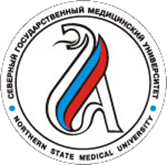 ОТЧЕТ о работе консультативно-диагностической поликлиники за 2020-2024год (5 лет)
Завьялов Александр Олегович
Главный врач консультативно-диагностической поликлиники СГМУ
2025 год
Развитие широкопрофильного структурного подразделения, занимающегося реализацией медицинских услуг, фармацевтической продукции, а также обеспечивающего возможность проведения образовательной и научно-исследовательской деятельности с извлечением соответствующей прибыли
Оказание качественной  первичной медико-санитарной помощи  обучающимся, сотрудникам университета и гражданам на бесплатной и коммерческой основе
Задачи:
Миссия
Стратегическая цель
увеличение доходов консультативно – диагностической поликлиники за счет расширения номенклатуры пользующихся спросом медицинских услуг и развития коммерческой фармации
2
3
выполнение объёмов оказания медицинской помощи по Программе государственных гарантий бесплатного оказания гражданам медицинской помощи в Архангельской области
4
обеспечение условий для организации образовательного процесса, связанного с подготовкой квалифицированных специалистов
обеспечение условий для научно-исследовательской деятельности на базе консультативно – диагностической поликлиники
5
развитие и совершенствование материально – технической базы, а также функциональных возможностей поликлиники для повышения качества оказания медицинской помощи в КДП
1
Задача 1. Приобретенное оборудование
2020 год
Портативный ультразвуковой скейлер для снятия зубных отложений «Woodpecker»

Аппарат магнитно-лазерной терапии «Оптодан»

Аппарат для ранней диагностики заболеваний слизистой оболочки полости рта «АФС-200»

2023 год
Анализатор мочи Dirui H-100 на 14 параметров

Анализатор видеоцифровой для фотофиксации и анализа иммунохроматографических тестов «Сармат СВ»

2024 год

Установка стоматологическая «Anya 3600»
3
Задача 1. Организационные мероприятия за отчетный период
2020  - Произведена логистическая оптимизация стоматологического отделения с развитием новых направлений (ортодонтия)

2022  - Сделана реклама КДП  для телевидения, радио и в социальных сетях
2022  - Получен технический паспорт рентгенологического кабинета (сроком на 2 года)

2022  - КДП СГМУ получена лицензия на освидетельствование иностранных граждан

2023  - Получено санитарно-эпидемиологическое заключение для работы рентгенологического кабинета (сроком на 5 лет)

2023 - Отремонтировано помещение под новый процедурный кабинет

2023 – Произведено объединение регистратур
4
Задача 1. Проведенные мероприятия (2024)
Одобрена государственная субсидия на закупку лазерной дерматологической установки в рамках реализации национального проекта “Здравоохранение” 

Получена лицензия на осуществление розничной фармацевтической деятельности
Оборудован аптечный пункт, введены должности фармацевтических работников
Произведена установка и эксплуатация СЭМД-230 
Произведен периодический осмотр сотрудников сторонней организации, реализованный посредством СЭМД-230
Приобретено дополнительное санитарно-бытовое оборудование в рамках реализуемых на базе КДП научных проектов
Кратно увеличены показатели вакцинации иностранных студентов в рамках ДМС
Подписано соглашение о сотрудничестве с ГБУЗ АО “АКПТБ” в части освидетельствования иностранных граждан
Организован регулярный прием иностранных студентов врачом спортивной медицины
5
Задача 1. Цифровизация медицинской деятельности
Все сотрудники работают в МИС «Ариадна», осуществляется заполнение электронных медицинских карт

В 2020 году произведено подключение к Федеральной Государственной информационной системе мониторинга движения лекарственных препаратов. (ФГИС МДЛП)

2021 год КДП СГМУ зарегистрирована в ФРМО И ФРМР

Все рабочие места врачей в поликлинике оснащены компьютерами и подключены к сети «Интернет»

В 2023 году приобретена лабораторная информационная система «Брегис. Лаборатория»

В 2023 году организовано электронное заполнение медицинских заключений по результатам медицинского освидетельствования иностранных граждан

В 2023 году Запущен проект «Создание системы эффективной навигации в Университетском медицинском центре Северного государственного медицинского университета» Навигационная система будет установлена в апреле 2025 года

В 2024 году приобретен и установлен СЭМД-230 для предоставления сведений о проведённых предварительных и периодических медицинских осмотрах в  подсистему ЭЛМК
Задача 1. Информационная деятельность
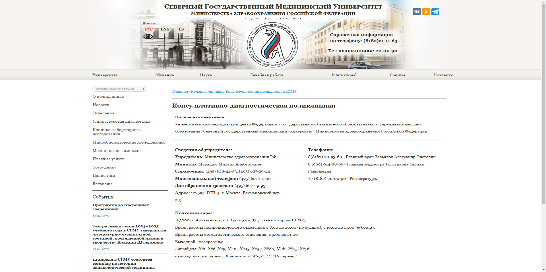 На официальном сайте университета ведется раздел консультативно-диагностической поликлиники
Действует группа в социальной сети “В контакте”
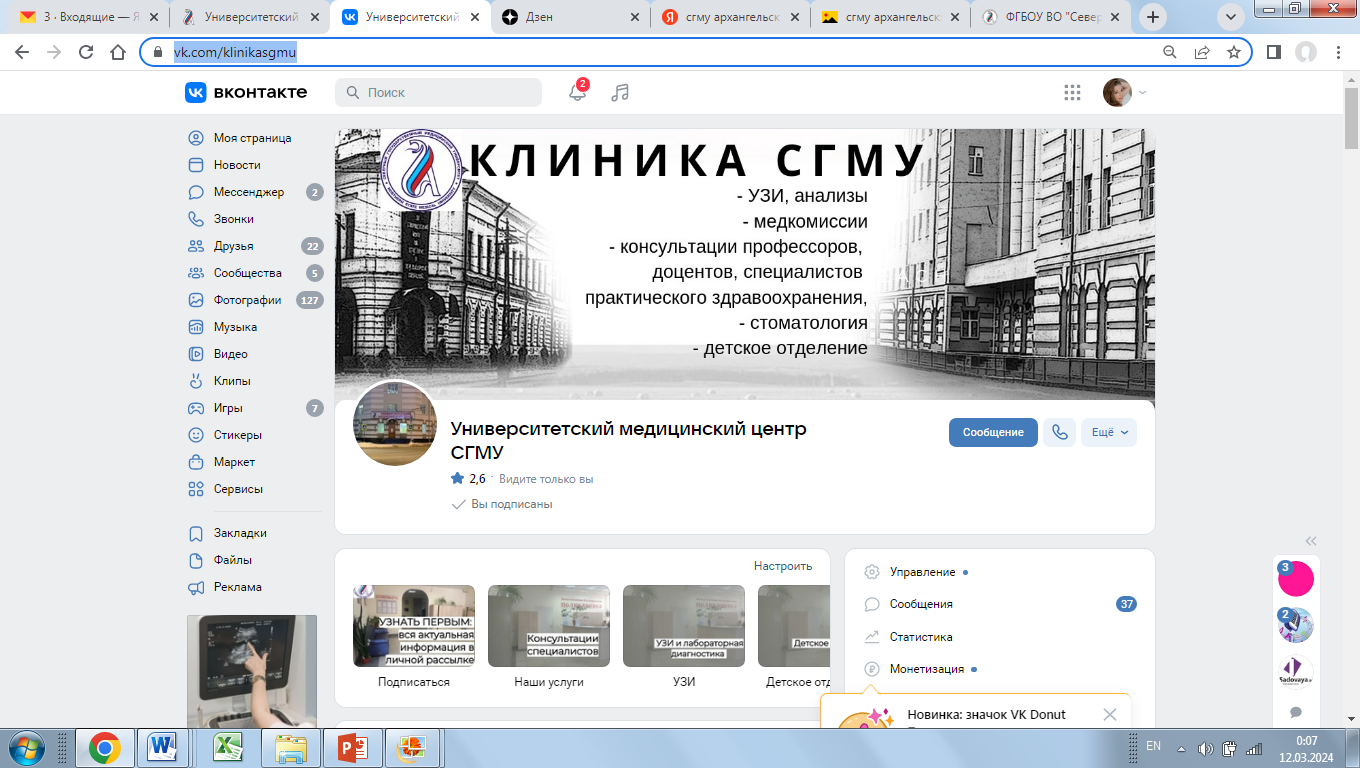 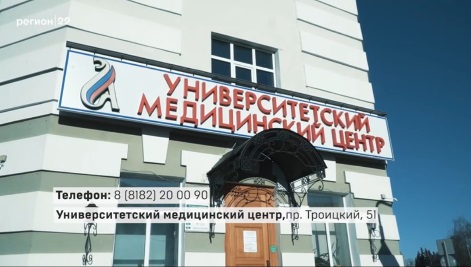 В 2022 году проведена рекламная компания на радио и телевидении, сняты рекламные ролики о работе поликлиники и стоматологического отделения
7
Задача 2. Динамика доходов КДП СГМУ
доходы КДП 2018
8
Задача 2. Структура консультаций ППС в поликлинике
В поликлинике СГМУ осуществляют консультативный прием врачи различных специальностей

Действующим в КДП специалистам присвоены квалификационные категории и научные степени
9
Задача 2. Проведение медицинских осмотров и освидетельствований
10
[Speaker Notes: .]
Задача 3.Динамика объемов медицинской помощи  
(ОМС)
Задача 3. Профилактическая  деятельность
(Вакцинация)
12
[Speaker Notes: Идет снижение образовательной активности на факультете сестринского образования, что требует оптимизации учебного процесса. 
Пути решения 2022го стал переходным для централизации дополнительного профессионального образования в одних руках результат увеличение программ ДПО в 2 раза количество слушателей в 7 раз]
Задача 4.Обеспечение условий для организации образовательного процесса, связанного с подготовкой квалифицированных специалистов
КДП СГМУ является клинической базой для прохождения производственной практики обучающимися по программам специалитета,  среднего профессионального образования, ординатуры и немедицинских специальностей
Ежегодно обучающиеся СГМУ проходят практику в КДП, выполняя врачебные, сестринские и методические функции
В 2021 году была введена должность врача стажёра, которая позволяет трудоустроить ординаторов
Возможность осуществления трудовой деятельности 5 врачами-стажерами
Совместно со студентами и ординаторами закончен проект: «Информационная система  маршрутизации пациентов для университетского медицинского цента»
Проект консультирование участников проекта после проведенного исследования(врач кдп и ординаторы второго года обучения0
Участие обучающихся в проектах университета
13
Задача 4. Формирование кадрового резерва поликлиники
14
5. Научные исследования на базе поликлиники
15
[Speaker Notes: Ключевые показатели эффективности (KPI) – это методика, разработанная для оценки производительности организации, отдельно взятых ее частей или даже одного сотрудника за заданный период. То есть это индикатор фактически достигнутых результатов, измеряемый количественно. Маркер эффективности и производительности возможность создать прозрачную и четкую программу поощрений. Лишение премии, похвала, увольнение или повышение – все зависит от работника]
Стратегия развития поликлиники на 2025 -2030 гг.
Включение обучающихся в прикрепленный контингент поликлиники
Продолжить работу по направлениям стратегической программы развития:








Создание филиала университетского медицинского центра на базе кампуса «Северная звезда»
16
Макет университетского медицинского центра в кампусе «Арктическая звезда»
1. Оптимизация работы отделений поликлиники через создание Университетского медицинского центра как клинической базы………
2. Развитие лабораторно-диагностического комплекса, использующего ресурсы инновационного научно-исследовательского комплекса СГМУ 
 3. Создание межвузовской студенческой поликлиники оказывающей первичную медико-санитарную помощь
17
Предложения в проект решения
Признать работу главного врача КДП СГМУ удовлетворительной

Разработать перспективный план мероприятий по совершенствованию работы консультативно-диагностической поликлиники

Стратегию развития университета (2025-2030) взять за основу разработки дорожной карты по созданию центра управления здоровьем
18
СПАСИБОЗА ВНИМАНИЕ